“It’s up to us, what kind of life we want to live:” Promoting Meaningful Person-Centered Practices in Home and Community-Based Service Delivery
September 22, 2022
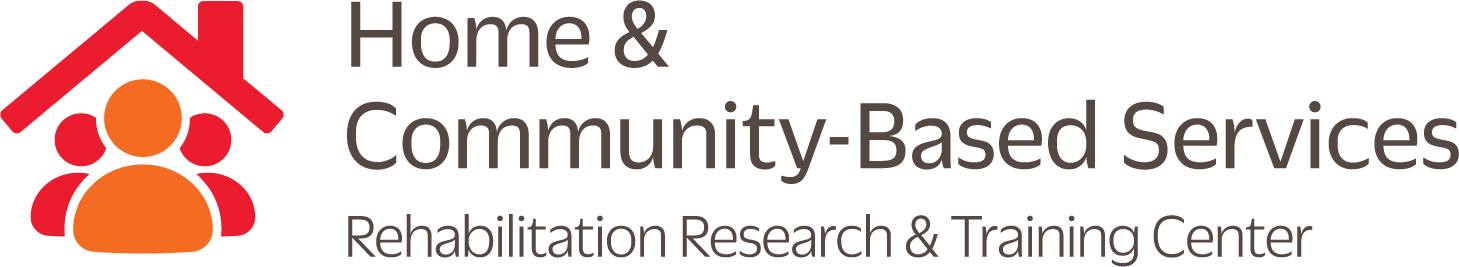 Welcome to Today’s Webinar
Thank you for joining us to learn about rights, choice, and control and how these critical elements can be improved and fully integrated into service delivery practices. 
Today’s webinar is co-sponsored by the National Center on Advancing Person-Centered Practices and Systems (NCAPPS) and the Center for Rehabilitation Outcomes Research (CROR).
NCAPPS is funded by the Administration for Community Living (ACL) and Centers for Medicare & Medicaid Services (CMS). 
Any personal opinions shared during the presentation are not the opinions of CMS or ACL.
NCAPPS webinars are free and open to the public.
Lindsay DuBois
Bevin Croft
ldubois@sralab.org
bcroft@hsri.org
Project Manager
NCAPPS Co-Director at HSRI
2
The goal of NCAPPS is to promote systems change that makes person-centered principles not just an aspiration but a reality in the lives of people across the lifespan.
3
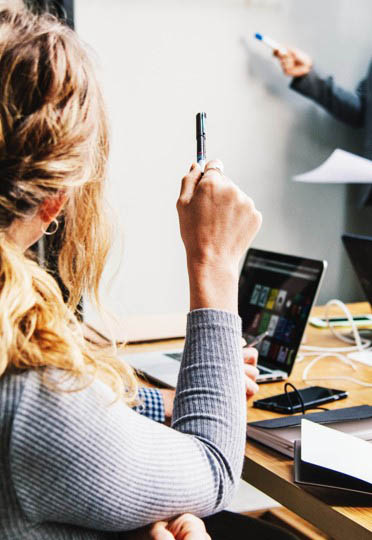 Webinar Logistics
Participants will be muted during this webinar. You can use the chat feature in Zoom to post questions and communicate with the hosts. 
Toward the end of the webinar, our speakers will have an opportunity to respond to questions that have been entered into chat.
The webinar will be live captioned in English and live interpreted in Spanish.
Live English captions can be accessed by clicking the “CC” button at the bottom of your Zoom screen.
Live Spanish interpretation can be accessed by clicking the “interpretation” button at the bottom of your Zoom screen (world icon).
This live webinar includes polls and evaluation questions. Please be prepared to interact during polling times.
4
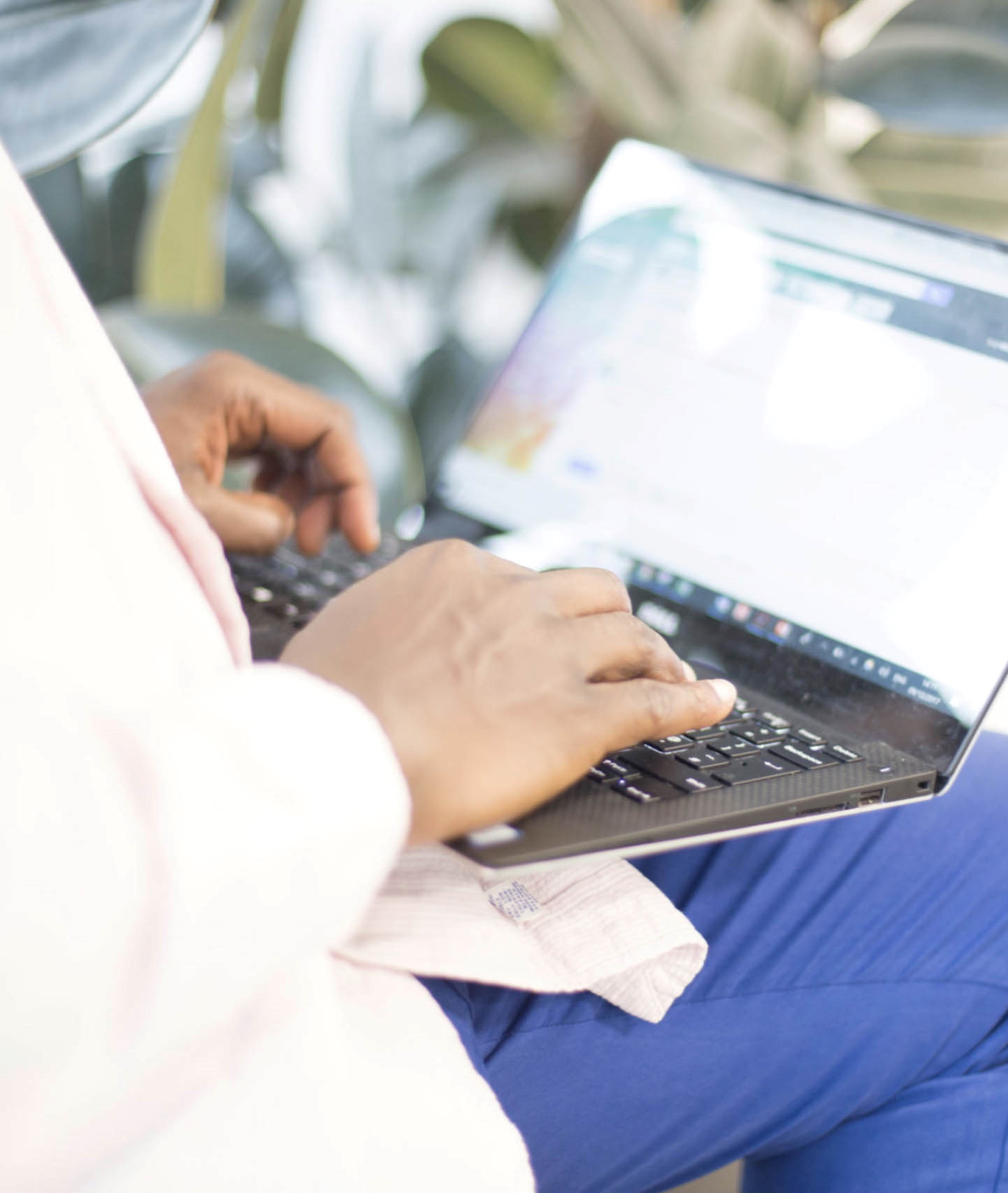 Feedback and Follow-Up
After the webinar, you can send follow-up questions and feedback about the webinar to NCAPPS@hsri.org.
(Please note that this email address is not monitored during the webinar.)
The recorded webinar, along with a pdf version of the slides and a Plain Language summary, will be available within two weeks at NCAPPS.acl.gov. We will also include questions and responses in the materials that are posted following the webinar.
5
Who’s Here?
“In what role(s) do you self-identify? Select all that apply.”
Person with a disability/person who uses long-term services and supports
Family member/loved one of a person who uses long-term  services and supports
Self-advocate/advocate
Peer specialist/peer mentor
Social worker, counselor, or care manager
Researcher/analyst
Community or faith-based service provider organization employee
Government employee 
      (federal, state, tribal, or municipal)
6
Meet Our Speakers
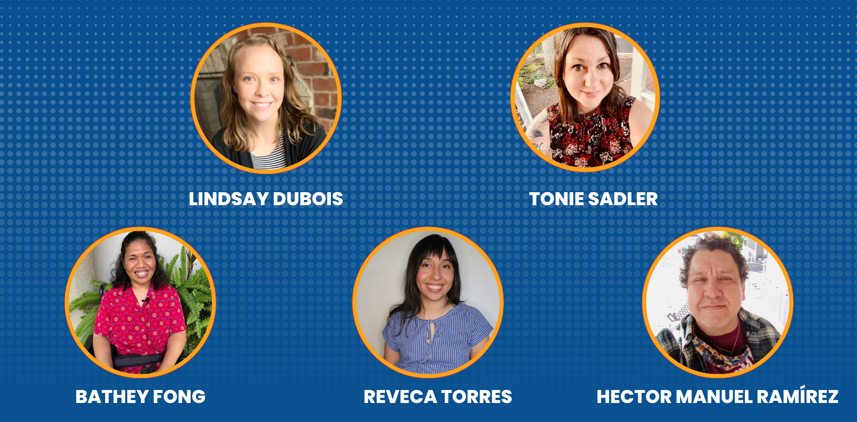 7
It’s up to us, what kind of life we want to live:” Promoting Meaningful Person-Centered Practices in Home and Community-Based Service Delivery
Bathey Fong, Reveca Torres, and Héctor Ramírez
Lindsay DuBois and Tonie Sadler
Agenda
Background
Project goals
Project methods
Project results
Panel discussion
9
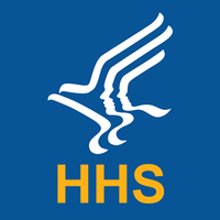 Background
Center for Rehabilitation Outcomes Research at Shirley Ryan AbilityLab receives five year grant (September 1, 2020 – August 31, 2025)​
Funded by the National Institute on Disability, Independent Living and Rehabilitation Research (US Department of Health and Human Services)​
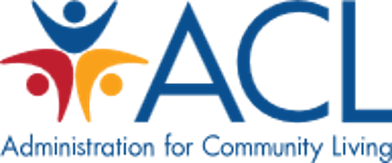 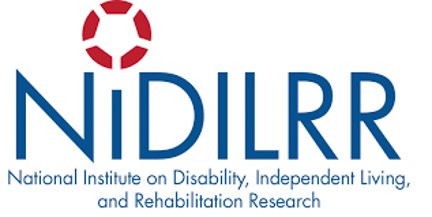 10
Home and community-based services (HCBS)
HCBS provide support for​:
Employment​
Transportation​
Homecare/home health​
Medications​
Housekeeping​
In-home therapy (PT, OT, Speech, etc.)​
Activities of daily living​
Bathing, dressing, toileting​
Cooking​
Finances​
Assistive Technology and Home Modifications
More than 4.7 million people received Medicaid-funded HCBS in 2018
 Each state has its own system and decides which populations to offer HCBS waivers to
11
[Speaker Notes: Health-related and social services to assist people with disabilities and older adults with certain activities​]
HCBS workforce
Direct Care Workers
Personal Care Workers, Home Health Aides, Nursing Assistants
PTs/OTs
Behavioral Specialists
Family members
Care Managers
DCW supervisors
State coordinators
12
[Speaker Notes: To meet that tremendous need for HCBS, there is a large workforce for providers. 
HCBS organizations vary considerably based on what population they serve and what services they provide. So, I like to break this down using a socioecological model type diagram with three levels. In the first level, we have the person using HCBS, and then we have two levels of supports: the direct supports level and the indirect supports level. On the direct supports level, you have the folks who interact with people using HCBS on a regular, often daily basis. This includes direct care workers, behavioral specialists, and sometimes PTs/OTs. PHI estimates that in 2020, there were more than 4.5M direct care workers, also called DSPs. These workers are predominantly women, and more than half represent minority racial groups. There are varying federal training requirements depending on the type of provider, with some having no training requirements.

I also include family members in the direct supports level. They are an essential backbone of HCBS. One of the reasons HCBS is more affordable is because of the informal supports that are so crucial. Some states have options for family members to be paid supports, but many family members are not paid for their support.

On the indirect supports level, you have the workers who don’t interact with people using services as regularly, but are still vital to making sure services meet the needs of users. Examples would exclude care managers, supervisors, state coordinators, etc. While we don’t have estimates of this workforce, but suffice to say it’s a large number of individuals who work to support people receiving HCBS.








 Among those who left, 50% had been employed less than one year
Nearly 2/3rds of agencies provided in home supports (personal care services, in-home habilitation, and in-home respite) or non-residential supports (community-based employment supports and community day supports)
Median wage was $12.00
Wages were lowest for DSPs providing in-home supports ($11.50)
PTO offered by 70% of agencies




Relias DSP survey 2019 – Key Findings (N=842)
Need for better-trained supervisors
Besides increasing pay, the most important thing employers can do are show more appreciation, show more respect for experience, and provide more professional development opportunities
Topics that needed more training before starting direct support
Conditions of people they support
Positive behavior supports and how to deal with behavior problems]
Workforce Crisis
2020 Staff Stability Survey: 43% turnover for DSPs
 PHI National: From 2011 to 2021, there were almost 1.5 Million new direct care jobs added
 PHI National: From 2020 to 2030, estimated 7.9 million total job openings in direct care
13
[Speaker Notes: As many of you are well aware, there has been a crisis among the HCBS workforce in terms of both recruiting and retaining a sufficient number of providers to meet the needs of the population. The COVID-19 pandemic really amplified this crisis further.]
Person-centered federal requirements
CMS HCBS Final Settings Rule (2014)​
Requires every state to ensure that services meet minimum standards for integration, access to community life, choice, autonomy, and other important consumer protections​
Person-centered planning
14
[Speaker Notes: Person-centeredness is not just nice to do, it’s the law!]
HCBS measurement & service quality
NCI & NCI-AD 2018 data
91%
89%
72%
Staff have the right training to meet their needs
Services and supports are helping people have a good life
Services meet all their current needs and goals
15
Creating a skilled workforce of HCBS providers
Goal: Identify specific service delivery skills for home and community-based services​
Interview home and community-based service providers and users about best practices and skills​
 ~20 constituents across the field of HCBS measure development, coordination, and service delivery
 ~20 HCBS service participants
Conduct case studies within HCBS organizations examining person-centered practice delivery
16
Recruitment and sample strategies
Quota sampling:
Disability (Intellectual and developmental disability, mental health related disability, age related disability, physical disability)
Race/ethnicity
HCBS setting (Residential, day program, home care. Etc.)
HCBS role (Policy leader, provider, recipient)
State
 Recruitment:
Advisory Council nominations
Targeted recruitment to fill quota
17
Sample (as of 9-9-2022)
27 participants (12 HCBS providers, 15 HCBS users) with complete data
 19 female, 5 male, 3 non-binary
 Average age
Providers: 49
Users: 44
18
Race/Ethnicity of participants
N=15 Users, N=13 Providers
19
Disability status
N=15 Users
20
HCBS Provider Years of Experience
N=12 Providers
21
Early findings
Competencies of person-centered practices in HCBS
 Organization and training
 COVID-19 considerations
22
[Speaker Notes: DELETE]
23
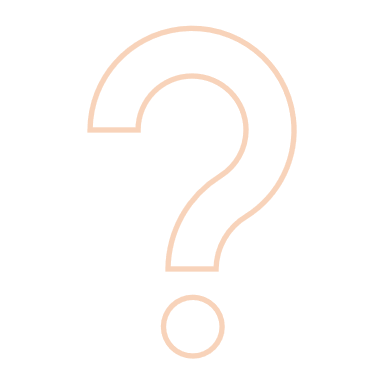 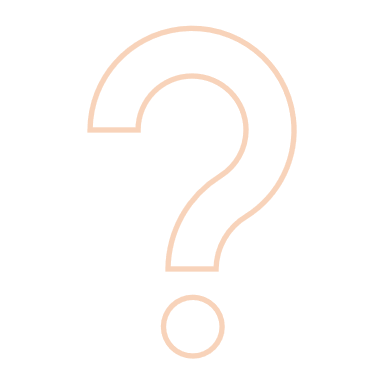 23
Person-centered practices in HCBS: Choice, control and dignity of risk
24
25
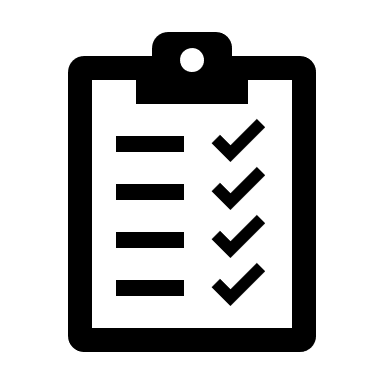 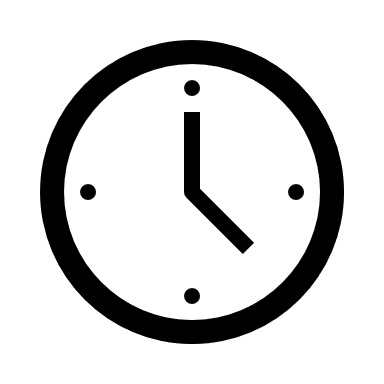 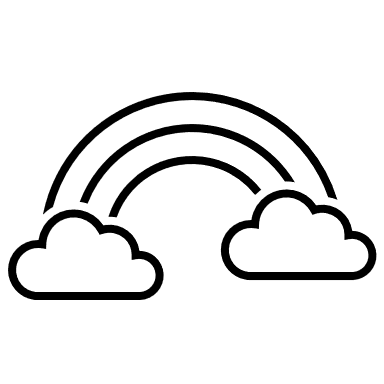 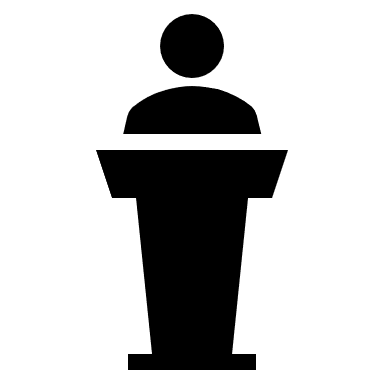 25
Organization, training, and staffing considerations
26
COVID-19 considerations
Hiring and retention
 In-person v. virtual
Access to technology
Adapting to technology
 Vaccination and mask-wearing
Choice and control
 Resiliency, charity, and creativity
 Medicaid flexibilities
 From person-centered practices to meeting basic needs
27
Next steps: HCBS organization case studies
Research Aims:
1. Identify how HCBS leaders and practitioners deliver HCBS person-centered planning and practices.
2. Identify how HCBS participants engage and experience person-centered planning and practices.
 6-8 organizations
 Interviews: organization leaders, DSP's, service participants (N depends on the size of the organization)
 Review of training and documentation materials
28
Thank you
Thank You!
https://www.sralab.org/research/labs/CROR/projects/home-and-community-based-services

Contact us with any questions!
Tonie Sadler (tsadler@sralab.org)
Lindsay DuBois (ldubois@sralab.org)
Real-Time Evaluation Questions
Please take a moment to respond to these six evaluation questions to help us deliver high-quality NCAPPS webinars.
If you have suggestions on how we might improve NCAPPS webinars, or if you have ideas or requests for future webinar topics, please send us a note at NCAPPS@hsri.org
30
Real Time Evaluation Questions
Overall, how would you rate the quality of this webinar?
How well did the webinar meet your expectations?
Do you think the webinar was too long, too short, or about right?
How likely are you to use this information in your work or day-to-day activities?
How likely are you to share the recording of this webinar or the PDF slides with colleagues, people you provide services to, or friends?
How could future webinars be improved?
31
Register for upcoming webinars at 
ncapps.acl.gov
Thank You.
32